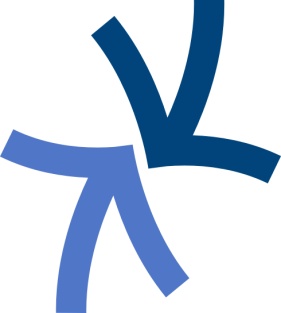 Odvrátená tvár Open Access 
alebo 
Predátorské publikovanie 


Mgr. Lucia Nižníková
Univerzitná knižnica UMB v Banskej Bystrici


Open Government Week 
Úrad splnomocnenca vlády SR pre rozvoj občianskej spoločnosti 
Bratislava 19. október 2016 „Otvorené vzdelávanie a otvorená veda“
Úskalia Open Access
rozmach podvodných praktík
 knihovník, odborník na metadáta Jeffrey Beall (University of Denver) 
 termín „predátori“ (scam publishers/journals)
 Beall´s list/blacklist     - blog: Scholarly Open Access
		       - zoznam podvodných vydavateľov/časopisov + kritériá 
	          	       - kritik otvoreného publikovania, OA je slepá ulička
 whitelist – reakcia DOAJ, tie isté kritériá
 John Bohannon (molekulárny biológ) – experiment 2013
	článok Who is afraid of peer review? Science (2013)
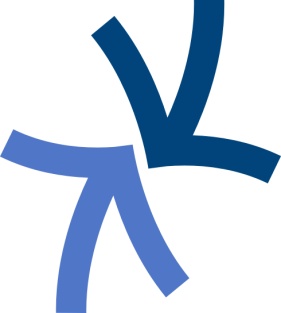 Predátorské praktiky (1)
príspevky získavajú agresívnym spôsobom – rozosielajú e-maily so žiadosťami    o článok, členstvo v redakčnej rade alebo účasť na konferencii ako key-note speaker
 promptné publikovanie a žiadne alebo fiktívne recenzné konanie (na ich webových stránkach sa uvádza napr. recenzné konanie za 2 týždne, publikovanie za 72 hodín ...) = nulová kontrola kvality, nízka/žiadna vedecká úroveň 
 nerobia výber článkov, jediným kritériom prijatia je zaplatenie poplatku za publikovanie - výšku oznámia autorovi až po zverejnení článku - prekvapenie v podobe nečakanej faktúry
 parazitujú na názvoch prestížnych časopisov (prehodenie slov v názve, používajú veľmi podobné alebo zameniteľné skratky, rozšírenie názvu renomovaného časopisu, napr. Journal of..., The journal of..., Global journal of...)
 parazitujú na známych menách - uvádzajú uznávaných vedcov
   ako členov redakčných rád bez ich vedomia
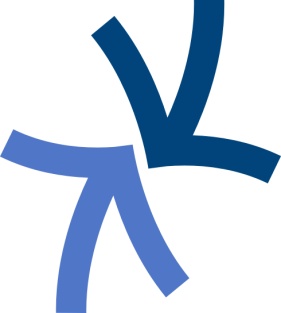 Predátorské praktiky (2)
plagiátorstvo - vykrádanie vedeckých článkov, kozmetické úpravy pôvodného textu bez citovania
 sídlo vydavateľa nie je možné zistiť (uvádzajú neexistujúcu adresu alebo P. O. Box)
 uvádzajú fiktívne čísla rôznych scientometrických ukazovateľov, pričom zavádzajúcim spôsobom používajú slovné spojenia obsahujúce výraz Impact Factor (napr. Global Impact Factor, Universal Impact Factor)
 uvádzajú podozrivo široký zoznam databáz, v ktorých je časopis indexovaný - často ide o indexy nízkej kvality alebo o formálne indexy, ktorých cieľom nie je kontrola obsahovej stránky a odbornej úrovne časopisu (napr. Google Scholar, CrossRef/DOI apod.)
 časopisy majú často neplatné ISSN
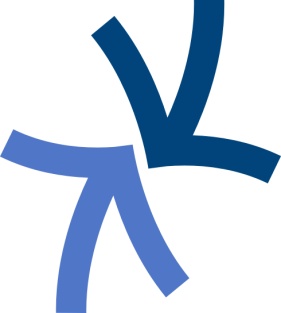 Príklad
Journal of Global Biosciences

na webovej stránke uvádzal v decembri 2015 IF=1,115, v databáze Journal Citation Reports sa však nenachádza 
aktuálne uvádza h-index vypočítaný Google Scholar
webová stránka 10. októbra 2016 vyzývala autorov na dodanie príspevkov do ďalšieho čísla, ktoré malo vyjsť už 15. októbra 2016
na stránke nie je ani zmienka o recenznom konaní, či poplatku za publikovanie 
ISSN časopisu sa nenachádza v databáze ROAD
uvádza indexovanie v: Google Scholar, Google Scholar Metrics, Global Impact Factor, Cite Factor, JIFactor (ani jeden z uvádzaných indexov neslúži na kontrolu kvality a prezentáciu serióznych vedeckých informácií)
Journal of Biosciences

časopis vydáva vydavateľstvo Springer

nachádza sa v databáze Journal Citation Reports (IF=2,064)

indexovaný v databáze Current Contents Connects (Web of Science) = karentovaný, Science Citation Index, Science Citation Index Expanded (SciSearch), Journal Citation Reports (Science Edition), PubMed/Medline, SCOPUS, EMBASE, EBSCO, Current Contents (Agriculture, Biology & Environmental Sciences), Current Contents (Life Sciences), Elsevier Biobase, Gale a ďalších
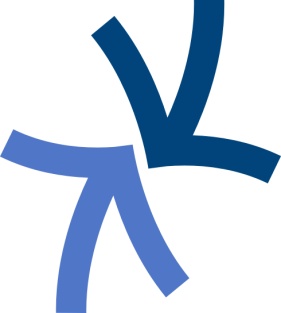 Hijacked journals ukradnutá identita časopisu
napodobňovanie názvov vedeckých časopisov → vytvorenie identickej webovej stránky – ukradnutá identita dôveryhodného časopisu
vytváranie falošných webových stránok časopisov, ktoré vychádzajú len v tlačenej forme (Beall)


Príklad: 
lesnícky časopis SYLWAN        skutočný  ↔ predátorský
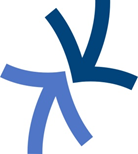 Monografie
predátorské praktiky zasahujú už aj oblasť monografií
 author mill – autorský mlyn
 označenie pre vydavateľa, ktorý vydáva veľké množstvo titulov v malom náklade (na   rozdiel od klasických vydavateľstiev, ktoré vydávajú menší počet autorov vo vyšších nákladoch)
 zacielené na postdoktorandov a ich dizertačné práce
 marketing, reklamu a fyzické dodanie publikácie do kníhkupectiev si musí autor zabezpečiť sám
 nízka úroveň editorskej činnosti, málo odborného personálu, veľká chybovosť v textoch

Príklad: 
vydavateľstvo LAMBERT Academic Publishing
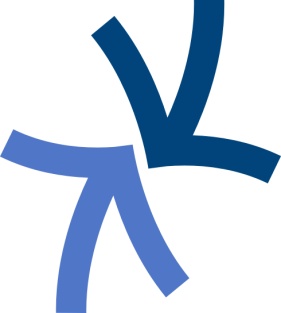 Konferencie
predátorské konferencie – snaha vylákať od účastníkov konferenčné poplatky
 nejde o vedecké konferencie 
 v prípade konferencie je potrebné overiť si 
	a) organizátora
	b) inštitúcie, ktoré ju zabezpečujú 
	c) časopisy/zborníky, kde by mali byť príspevky publikované 
	d) získať informácie od kolegov z odboru

Príklad:
organizátor WASET (World Academy of Science, Engineering and Technology)
	    WSEAS (World Scientific and Engineering Academy and Society)
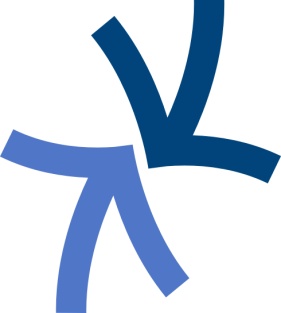 Prečo nie cestou predátorov...
personálne a kariérne dôsledky
 naštrbenie dôveryhodnosti celej inštitúcie 
 problém so získavaním grantovej podpory
	
Príklad:
Kosovo - rezignácia rektora univerzity v Prištine
Česká republika - Wadim Strielkowski a nejestvujúca Emily Welkins
skúsenosť doc. RNDr. Vladimíra Janiša, CSc. – gruzínska grantová agentúra

Brazílsky kartel	      

... bumerang, ktorý sa vám vráti ... 
Jeffrey Beall
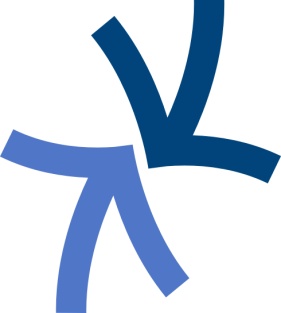 Ako informujeme a čo to vyvolalo
články v časopise BIBLITHOECA UNIVERSITATIS
        Podvodné praktiky v Open Access publikovaní alebo Viete, kto sú predátori? február 2016
        Nechoďte cestou predátorského publikovania september 2016

 odozva vedecko-pedagogických pracovníkov
prelinkovanie článku na katedrový web; vlastné skúsenosti; žiadajú o pomoc pri overovaní časopisov/vydavateľov = referenčné služby

 oficiálne stanovisko Univerzity Mateja Bela k predátorským praktikám - 15.4.2016

 webová stránka Univerzitnej knižnice UMB
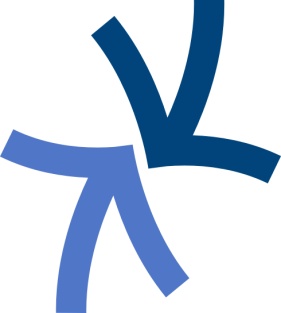 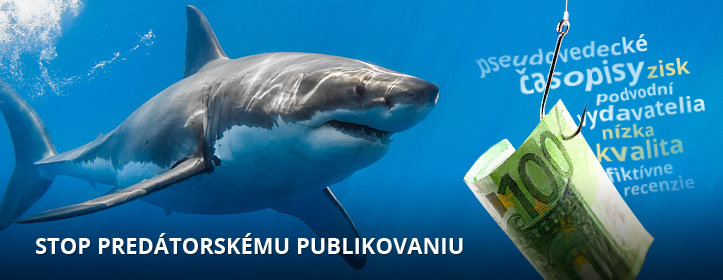 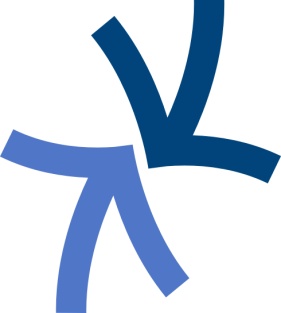 ĎAKUJEM ZA POZORNOSŤ...




Mgr. Lucia Nižníková
vedúca Oddelenia budovania databáz
Univerzitná knižnica UMB v Banskej Bystrici

lucia.niznikova@umb.sk
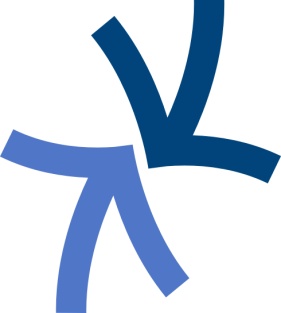